Performance and Accountability Committee
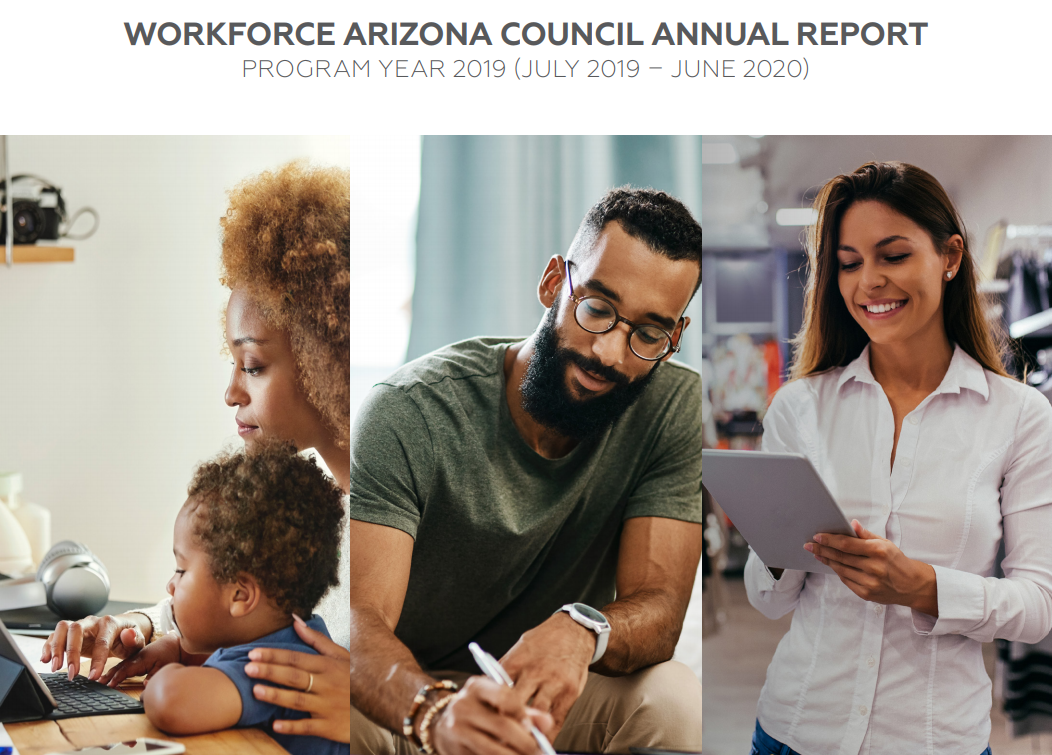 Presented 
November 2022 (Q4)
Employer Measures
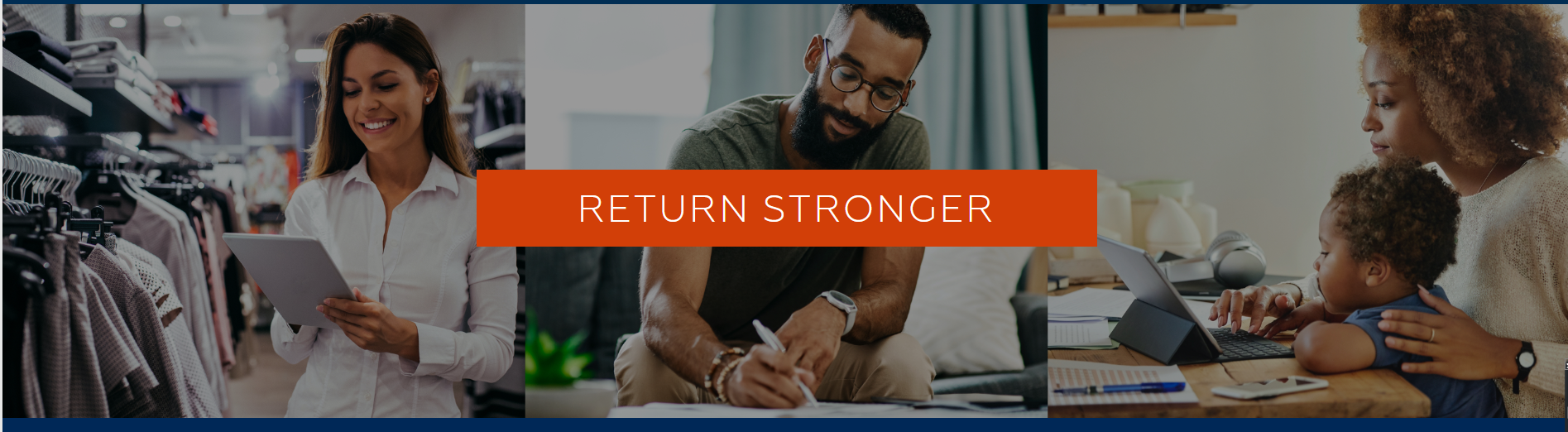 Update
DOL & DOE Proposes to Define “Employer Effectiveness”
Per the statutory requirements of WIOA, one of the required performance measures for all six core programs is “indicators of effectiveness in serving employers.”
In the 2016 Joint WIOA Final Rule,  DOL and DOE initiated a phased approach for this measure, which included a pilot study to explore three (3) different possible definitions of this performance measure:
Retention with the Same Employer: Percentage of participants with wage records who exit from WIOA core programs and were employed by the same employer in the second and fourth quarters after exit.
Repeat Business Customer: Percentage of employers who have used WIOA core program services more than once during the last three reporting periods.
Employer Penetration:  Percentage of employers using WIOA core program services out of all employers in the State.
‹#›
[Speaker Notes: In the 2016 Joint WIOA Final Rule, the Departments of Labor and Education initiated a phased approach to defining the effectiveness in serving employers' performance indicators. The Departments implemented a pilot to test the rigor and feasibility of the proposed approaches to inform the development of a standard definition of the effectiveness in serving employers performance indicator. The pilot tested all three approaches.]
Notice of Proposed Rulemaking  (NPRM)
On September 14, 2022, the Departments issued a Notice of Proposed Rulemaking (NPRM):
Proposal to revise the text of the WIOA regulations to use Retention with the Same Employer as the performance indicator used to define effectiveness in serving employers for all six WIOA core programs.
The data for all six core programs will be combined into one measure 
Provided the rationale used by DOL and DOE for choosing the one approach over the others two and their plans for implementation
Includes an invitation for public comment through November 14, 2022
‹#›
DOL & DOE Rationale - Retention with the Same Employer
Approach places the least amount of burden on states to implement, while also providing a valid and reliable approach to measuring the indicator;
Demonstrates a continued relationship between the employer and participants who have exited the WIOA program;
Uses data already collected;
Aligns with the performance indicators for employment in the second and fourth quarters after exit, which are existing performance indicators that all WIOA core programs already report; and 
Demonstrates a continued relationship between the employer and participants who have exited WIOA programs.
‹#›
ADES Concerns - Retention with the Same Employer
While it measures retention with the same employer, it alone is not a measure of how effectively employers are served:
The proposed indicator conflicts with the approach used by workforce programs that an initial employment opportunity can serve as a pathway to better employment opportunities; and
The proposed indicator will be impacted by variables present in today’s workforce, which are outside of the control of the State’s workforce system:
Self-Employment
Temporary Employment
Transitioning Job Seekers
Contract/Gig Workers
‹#›
Repeat Business Customer - Better Approach
More reflective of “Effectively Serving Employers” 
Reflects actual relationships between the State’s workforce system and employers by measuring the number of employers who return to the State’s workforce system for repeat service. 
State’s overall performance will not be impacted by outside variables
Employer Penetration - Not a Good Approach
ADES agrees with DOL and DOE on limitations of Employer Penetration 
Emphasis on quantity rather than on the quality or intensity of the employer service provided.
Reliability issues associated with data entry and the process to count unique establishments.
Measurement of program output rather than outcome.
Potential for creation of perverse incentives to prioritize program breadth rather than depth in service and delivery.
Lack of sensitivity to industry sectors by State and local workforce agencies.
[Speaker Notes: ADES agrees with the limitations identified by DOL and DOE for the third approach considered,  “Employer Penetration”]
Other Concerns
DOL & DOE will collect data for two years before implementation.  
One core program will be responsible for reporting statewide data for all six programs - which is not how other the measures are reported 
Titles II & IV do not use the same data reporting system  as Titles I & III 
What will be used in the Statistical Adjustment Model (SAM) used to measure success 
Comments must be submitted to DOL & DOE by November 14, 2022
Local Plan Modifications
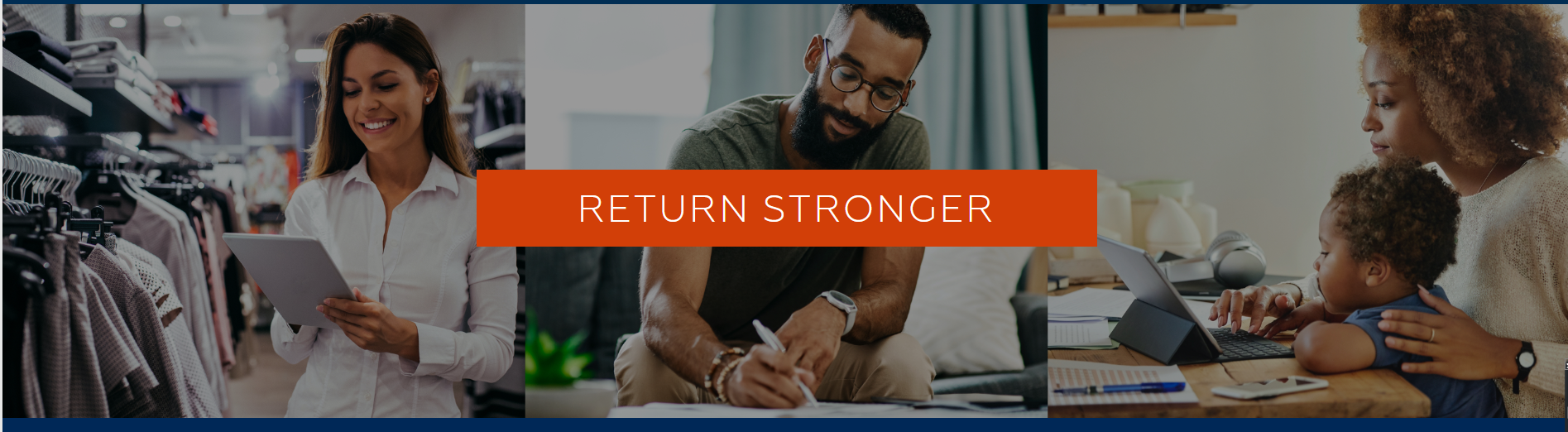 2020 - 2024
Local Plan Modification Update
Final Drafts Received
City of Phoenix
Maricopa County
Mohave / La Paz
Pima County
Santa Cruz County
Southeastern Arizona
Yuma County
Final Draft pending CEO approval
Coconino County
Remaining Local Areas
Nineteen Tribal Nations
Northeastern Arizona
Action Item: Vote to approve completed Local Plan Modifications and conditionally approve the Local Plan Modification pending CEO approval, move to Executive Committee.
Local Workforce Development Board
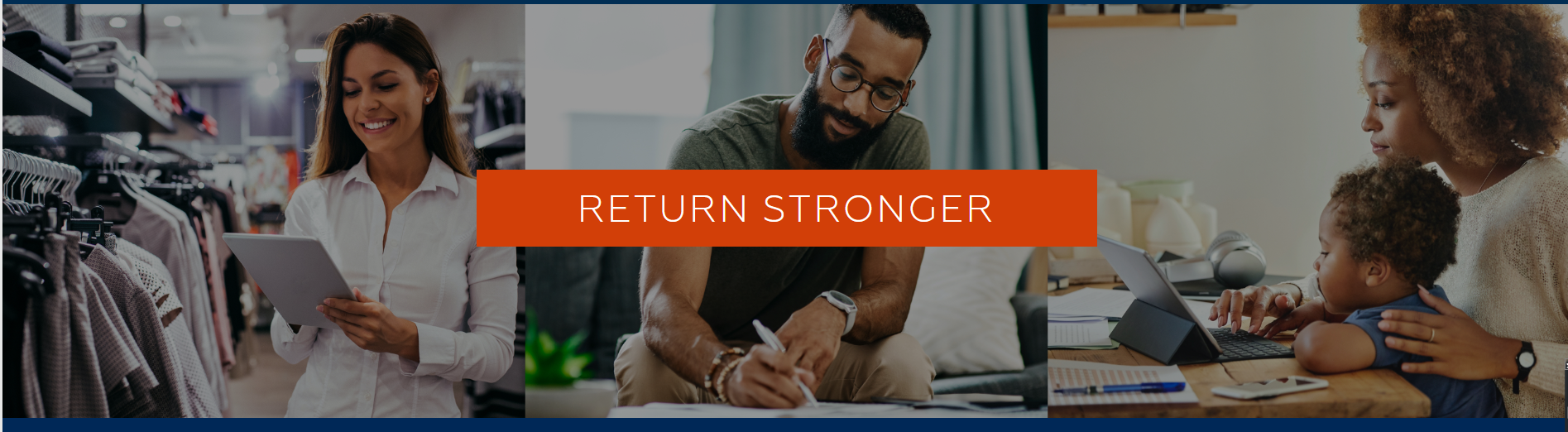 Membership
Yuma County Waiver
WIOA Local Governance Policy
Extension request sent October 6th, 2022
Business vacancy waiver request

Vacancies. LWDB vacancies must be filled within 120 days of the vacancy. The CEOs in a LWDA are authorized to make all reappointments of members. Reappointments must be made within 120 days of the term expiration. In the event a vacancy cannot be filled within 120 days, the CEO must request a waiver in writing to the Workforce Arizona Council Manager with an explanation of why a vacancy was not filled in the 120-day timeframe and a description of the process underway to fill the vacancy. The CEO must maintain written approval of the waiver request by the Workforce Arizona Council Manager and will be monitored according to the process outlined in their approved waiver request.

Action Item: Vote to approve the waiver request through December 31st, 2022
Nineteen Tribal Nations
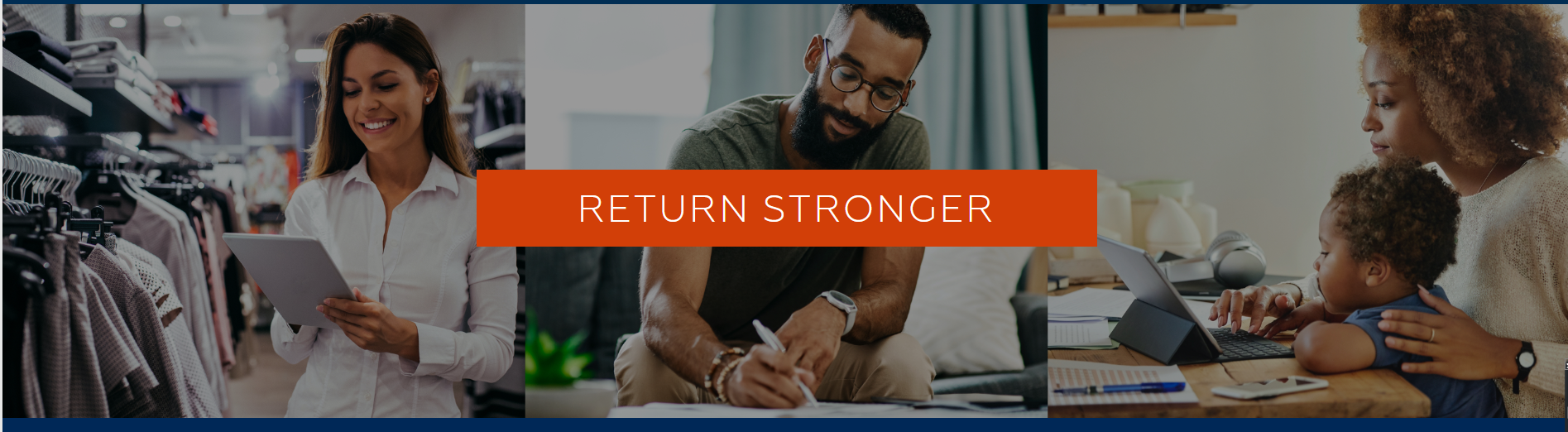 Updates
NTN Update - Fiscal Agent Designation
In 2019, the NTN LWDB was the designated Fiscal Agent

Funds were distributed to each of the 13 Tribes
DOL found the lack of a single entity to function as the Fiscal Agent non-compliant:
Conflict of interest
No oversight to ensure compliance

DES instructed NTN to designate one entity as the Fiscal Agent
NTN Update - Fiscal Agent Designation
Since 2019, DES has worked with NTN to designate one entity to serve as the Fiscal Agent

Pascua Yaqui Tribe was approved in 2020, but never fully assumed responsibility and notified NTN in May 2022 that the tribe could not serve as the Fiscal Agent

DES and NTN approached 3 non-profit organizations – Local First Arizona, Inter Tribal Council of Arizona, and the Phoenix Indian Center – all declined
NTN Update - Fiscal Agent Designation
What’s Next?
DES to assist NTN identify a Fiscal Agent by conducting a “Request for Information” (RFI)

RFI will be sent to potential interested parties to ascertain interest from viable organizations who could serve as the Fiscal Agent to the NTN

If only 1-3 viable organizations respond with interest, NTN may engage in negotiations with the interested organizations 

If more than 3 viable organizations respond with interest, DES will conduct a competitive procurement to assist the NTN in identifying an entity to serve as the Fiscal Agent
NTN Update - Fiscal Agent Designation
Temporary Measures:
DES issued separate grant agreements for PY21 adult and youth funding to the 13 tribal nations to continue services

The Salt River Pima-Maricopa Indian Community agreed to receive the NTN Board funds through Sept. 2022
Funds used to pay the Executive Director and 3 Staff

The Gila River Tribe agreed to receive the funds for November through April 2023
NTN Update - Fiscal Agent Designation
DES issued correspondence to update the following individuals:
Kristine Firethunder, Director, Governor’s Office of Tribal Relations

Cindy Ptak, Governor's Office, Program Manager, Arizona Infrastructure and Jobs Act Task Force

The Tribal Leaders of the 13 NTN Tribes
Council Restructure
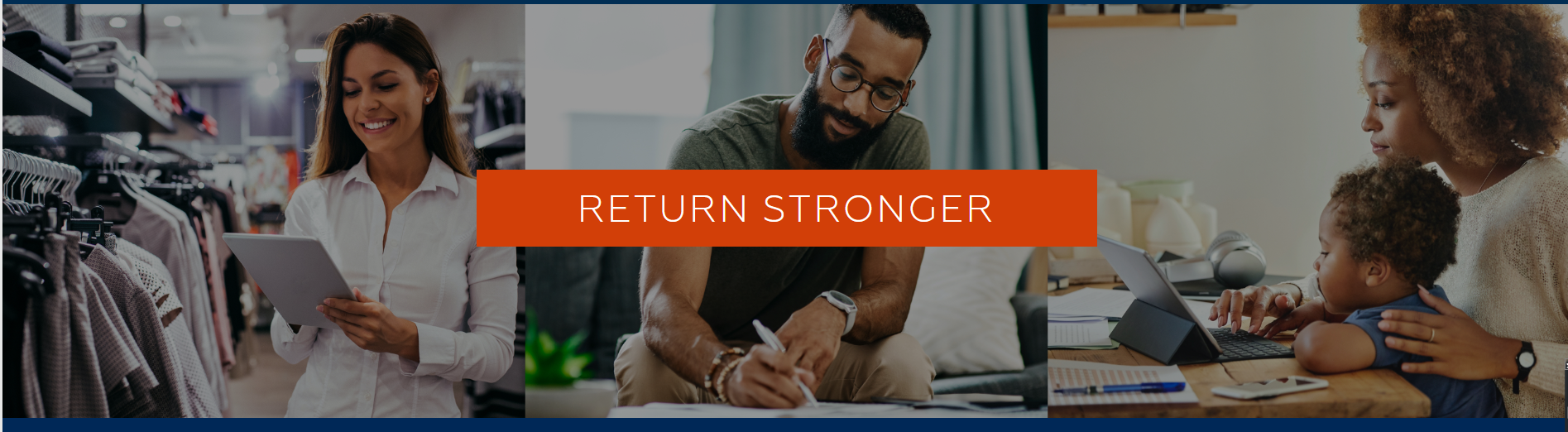 Committee Discussion
Proposed Council Structure Changes
National Governors Association
Best Practices
Challenges

Committees vs. Workgroups
Beginning 1st Quarter 2023
Effectiveness and Efficiency
Statewide Collaboration
Strategic Plan
Initiatives and Priorities
Compliance vs. Statewide Expectations and Impact
Draft Structure

***Additional Workgroups may be created as needed
Implementation of Robust and Effective Workforce System
Workforce Arizona Council
Policy
WIOA Reauthorization
Compliance Approvals
Executive Committee
Business
Education
Priority Populations
CTE
STEM
Career Pathways
Apprenticeships
Youth
Digital Equity
Integrated Service Delivery
Research and Evaluation
Work Based Learning
Broadband
Apprenticeships
Questions 
& 
Comments